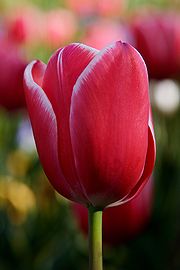 The 5 Points of Calvinism:
Unconditional Election Pt 2
I. Definition: WCF 3.5, 7. 
Summary: Before time, God chose in Christ unto salvation a multitude of hell deserving sinners, not on the basis of any good work or choice, either actual or foreseen, but solely on the basis of His sovereign will and free grace alone. The rest He passed by, leaving them to their own sinful desires and choices and the condemnation that they justly deserve for their willful, cosmic treason against their Creator.
[Speaker Notes: Purpose: Immutable purpose – it is set, it is not subject to change. What is His purpose with r
Out of His mere love – this is His disposition
For the praise of his grace – this is the purpose. Question: if election is based on our performance, would it still be to praise of His grace?]
II. Some preliminary observations/questions:
	A. Everyone believes in election. The question is, what is the basis of Election:
	1. Conditional: based on good thing man does: an act of foreseen faith.
	2. Unconditional: based solely on a good thing God does: His bestowing of unmerited favor on sinners.
Scriptural Evidence
[Speaker Notes: Ps 33:12, 65:4, 106:5, Hag 2:23, Matt 11:27, 22:14, 24:22, 24, 31, Luk 18:7, Col 3:12, 1 Thess 5:9]
I. "God has an elect people, and He predestined them to salvation [by His sovereign grace alone]…"
Deut 7:6-8: 6  For you are a people holy to the LORD your God. The LORD your God has chosen you to be a people for his treasured possession, out of all the peoples who are on the face of the earth. 7  It was not because you were more in number than any other people that the LORD set his love on you and chose you, for you were the fewest of all peoples, 8  but it is because the LORD loves you and is keeping the oath that he swore to your fathers, that the LORD has brought you out with a mighty hand and redeemed you from the house of slavery…
[Speaker Notes: Ps 33:12, 65:4, 106:5, Hag 2:23, Matt 11:27, 22:14, 24:22, 24, 31, Luk 18:7, Col 3:12, 1 Thess 5:9

This may not necessarily be election unto salvation, but simply says God chose a certain people through whom He would reveal Himself and give His law, etc. Within that larger group, God has a remnant that are in fact chosen unto salvation:
Rom_9:27  And Isaiah (Isa 10:22) cries out concerning Israel: "Though the number of the sons of Israel be as the sand of the sea, only a remnant of them will be saved,"
Rom_11:5  So too at the present time there is a remnant, chosen by grace]
Matt 11:27 no one knows the Father except the Son and anyone to whom the Son chooses to reveal him.
Matt 24:22 And if those days had not been cut short, no human being would be saved. But for the sake of the elect those days will be cut short.
Rom 8:28-33  And we know that for those who love God all things work together for good, for those who are called according to his purpose. 29 For those whom he foreknew he also predestined to be conformed to the image of his Son, in order that he might be the firstborn among many brothers. 30  And those whom he predestined he also called, and those whom he called he also justified, and those whom he justified he also glorified.
II. Election not based on foreseen responses: "Faith and good works are the result, not the cause, of God's choice."
	1. God did the choosing
2Thess 2:13  But we ought always to give thanks to God for you, brothers beloved by the Lord, because God chose you as the firstfruits to be saved, through sanctification by the Spirit and belief in the truth.
[Speaker Notes: You didn't choose God, He chose you. 
Note the progression: first, election, then saved through sanctification by Spirit, then belief.]
2. God's choice made before foundation of world
John 6:37  All that the Father gives me will come to me... 
Eph 1:4  even as he chose us in him before the foundation of the world, that we should be holy and blameless before him. 
	3. God chose particular individuals for salvation:
Rev 13:8 and all who dwell on earth will worship it, everyone whose name has not been written before the foundation of the world in the book of life of the Lamb who was slain.
4. "God's choice was not based upon any foreseen merit residing in those whom He chose, nor was it based on any foreseen good works performed by them."
Rom 9:11-16  though they were not yet born and had done nothing either good or bad—in order that God's purpose of election might continue, not because of works but because of him who calls—she was told, "The older will serve the younger." As it is written, "Jacob I loved, but Esau I hated." What shall we say then? Is there injustice on God's part? By no means! For he says to Moses, "I will have mercy on whom I have mercy, and I will have compassion on whom I have compassion." So then it depends not on human will or exertion, but on God, who has mercy.
[Speaker Notes: See also:
2Tim 1:9 [God] who saved us and called us to a holy calling, not because of our works but because of his own purpose and grace, which he gave us in Christ Jesus before the ages began… 

1Co 1:27  But God chose what is foolish in the world to shame the wise; God chose what is weak in the world to shame the strong; 28  God chose what is low and despised in the world, even things that are not, to bring to nothing things that are, 29  so that no human being might boast in the presence of God. 30  And because of him you are in Christ Jesus, who became to us wisdom from God, righteousness and sanctification and redemption, 31  so that, as it is written, "Let the one who boasts, boast in the Lord."]
5. Good works the result, not ground, of predestination:
Eph 2:10  For we are his workmanship, created in Christ Jesus for good works, which God prepared beforehand... 
	6. "God's choice was not based on foreseen faith. Faith it the result and therefore the evidence of God's election, not the cause or ground of His choice."
Act 13:48  And when the Gentiles heard this, they began rejoicing and glorifying the word of the Lord, and as many as were appointed to eternal life believed. 
Acts 18:27 He greatly helped those who through grace had believed…
[Speaker Notes: 5. see also John 15:16

6. Phil 1:29; 2:12-13; 1 thess 1:4-5; 2 Thess 2:13-14;]
7. It is by faith and good works that one confirms his calling and election.
2 Pet 1:10  Therefore, brothers, be all the more diligent to confirm your calling and election, for if you practice these qualities you will never fall.
[Speaker Notes: 5. see also John 15:16

6. Phil 1:29; 2:12-13; 1 thess 1:4-5; 2 Thess 2:13-14;]
III. Election precedes salvation: "Election is not salvation, but is unto salvation…those chosen for salvation are not saved until regenerated by Spirit and justified by faith in Christ." (Rom 11:7; 2 Tm 2:10)."
2Ti 2:10  Therefore I endure everything for the sake of the elect, that they also may obtain the salvation that is in Christ Jesus with eternal glory. 
IV. Sovereign Mercy: "It was not man's will, but God's will that determined which sinners would be shown mercy." (Rom 9:10-25)
[Speaker Notes: 2 Tim 2:10 – I endure everything for the sake of the elect that they may obtain the salvation that is in Christ Jesus.]
V. Pastoral value of doctrine of election: 
	A. Like every truth about God, involves mystery. 
	B. What are some practical ways it helps Christians?
		1. Greatness of God’s grace. We will never understand U/E until we understand Total Depravity.
		2. Humility, confidence, joy, praise, faithfulness, and holiness in response.
C. We do not know he has chosen among those who do not yet believe, nor why it was his good pleasure to choose us in particular. What we do know:
	1. Had we not been chosen for life we would not be believers now. How do we know this?
	--  deadness in sin; only elect are brought to faith (assurance!) 
	2. We rely on God to finish the good work that he started (Phil. 1:6). Beginning, middle, end. 
	3. Knowledge of one’s election thus brings comfort and joy. How so, why?
[Speaker Notes: Efficacy – power to produce intended effect. In theology, it means something always brings about God’s intended effect.]
VI. How do you know you are elect? 
	A. Rom, 10:13 – If you believe!
	B. Fruit (2 Pet 1:10). 
	C. Not for us to figure out who elect/reprobate are. What is our responsibility?
	-- Preach the gospel knowing that anyone may be saved if he or she will but repent and put faith in Christ.
	-- We should view all persons that we meet as possibly being numbered among the elect.
[Speaker Notes: Efficacy – power to produce intended effect. In theology, it means something always brings about God’s intended effect.]
D. Objections: "That’s not fair!" How do we respond?
		-- J.I. Packer "God owes sinners no mercy, only condemnation; so it is a matter for praise, that he should choose to save any of us; doubly so when his choice involved the giving of his own Son to suffer for the elect."
"Because of sin, men have cut themselves off from the Lord of heaven and have forfeited all rights to his love and favor. It would have been perfectly just for God to have left all men in their sin and misery and to have shown mercy to none. God was under no obligation whatsoever to provide salvation for anyone. It is in this context of the Bible sets forth the doctrine of election.
The doctrine of election declares that God, before the foundation of the world, chose certain individuals from among the fallen members of Adam’s race to be the objects of his undeserved favor. These, and these only, he purposed to save. God could have chosen to save all men…or he could have chosen to save none (for he was under no obligation to show mercy to any)--but he did neither.
[Speaker Notes: Efficacy – power to produce intended effect. In theology, it means something always brings about God’s intended effect.]
"Instead, he chose to save some and to exclude others. His eternal choice of particular sinners for salvation was not based upon any foreseen act or response on the part of those selected, but was based solely on his own good pleasure and sovereign will. Thus, election was not determined by, or conditioned upon, anything that men would do, but resulted entirely from God's self-determined purpose. Those who are not chosen for salvation were passed by and left to their own evil devices and choices. 
It is not within the creatures jurisdiction to call into question the justice of the creator for not choosing everyone for salvation. It is enough to know that the judge of the Earth has done right.
[Speaker Notes: Efficacy – power to produce intended effect. In theology, it means something always brings about God’s intended effect.]
"It should however, be kept in mind that if God had not graciously chosen a people for himself and sovereignly determined to provide salvation for them and apply it to them, none would be saved. The fact that he did this for some, to the exclusion of others, is in no way unfair to the latter group, unless of course one maintains that God was under obligation to provide salvation for sinners––a position which the Bible utterly rejects.
 …The act of election itself saves no one; what it did was to mark out certain individuals for salvation. Consequently, the doctrine of election must not be divorced from the doctrines of human guilt, redemption, and regeneration, or else it will be distorted and misrepresented.
[Speaker Notes: Efficacy – power to produce intended effect. In theology, it means something always brings about God’s intended effect.]
"In other words, if the Fathers act of election is to be kept in its proper biblical balance and correctly understood, it must be related to the redeeming work of the Son, who gave himself to save the elect, and to the renewing work of the Spirit, who brings the elect to faith in Christ."
- Steele, Thomas, Quinn, The Five Points of Calvinism, pp. 27-28.
[Speaker Notes: Efficacy – power to produce intended effect. In theology, it means something always brings about God’s intended effect.]